DOE Collegiate Wind Competition ‘19 - Electrical Design
Team Turbine Electric
4/26/19
Abdallah Alsharrah Juntong Liu
Chris Taylor
Team Introduction
‹#›
We are Team Turbine Electric of the DOE Collegiate Wind Competition.
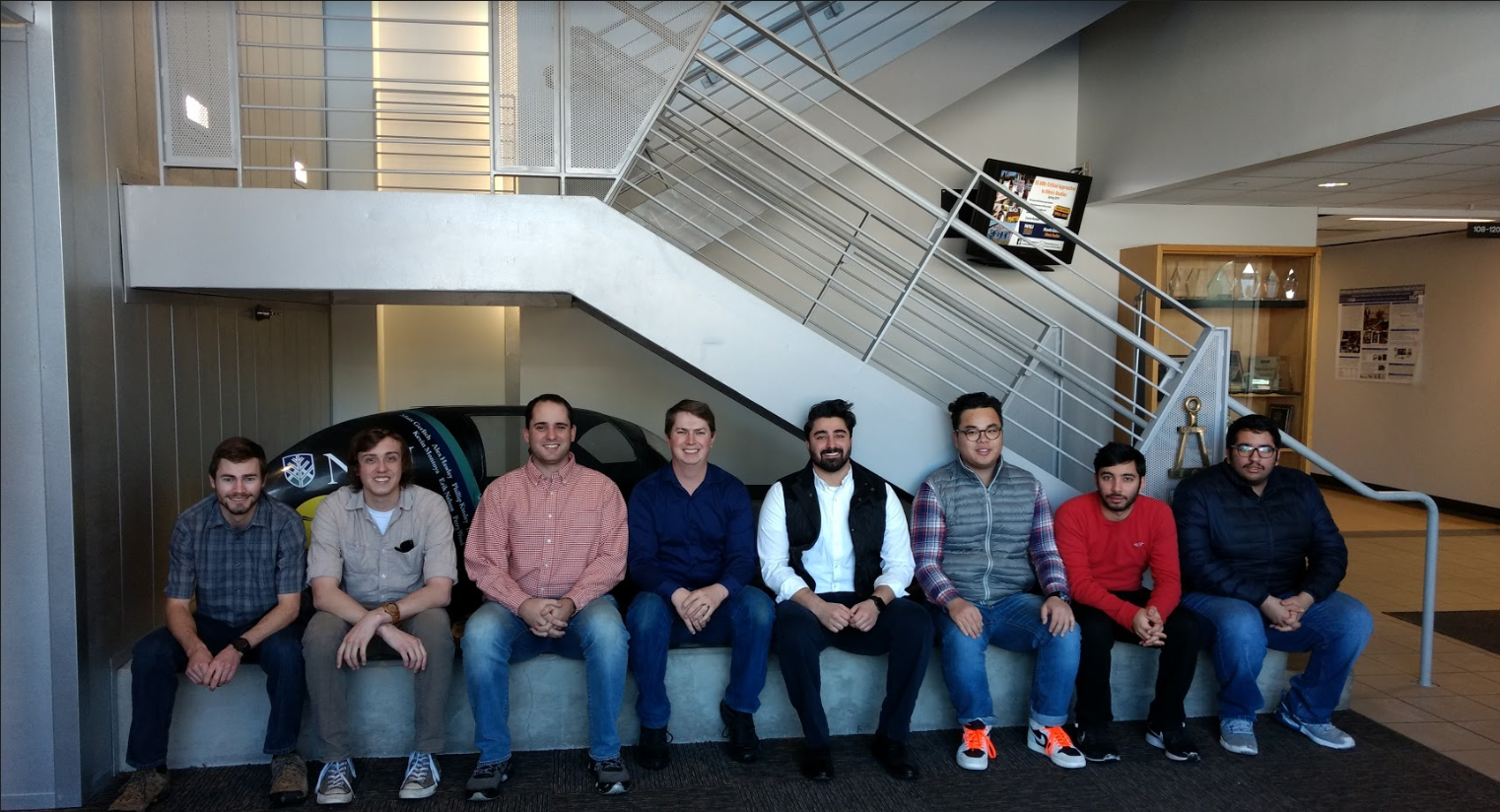 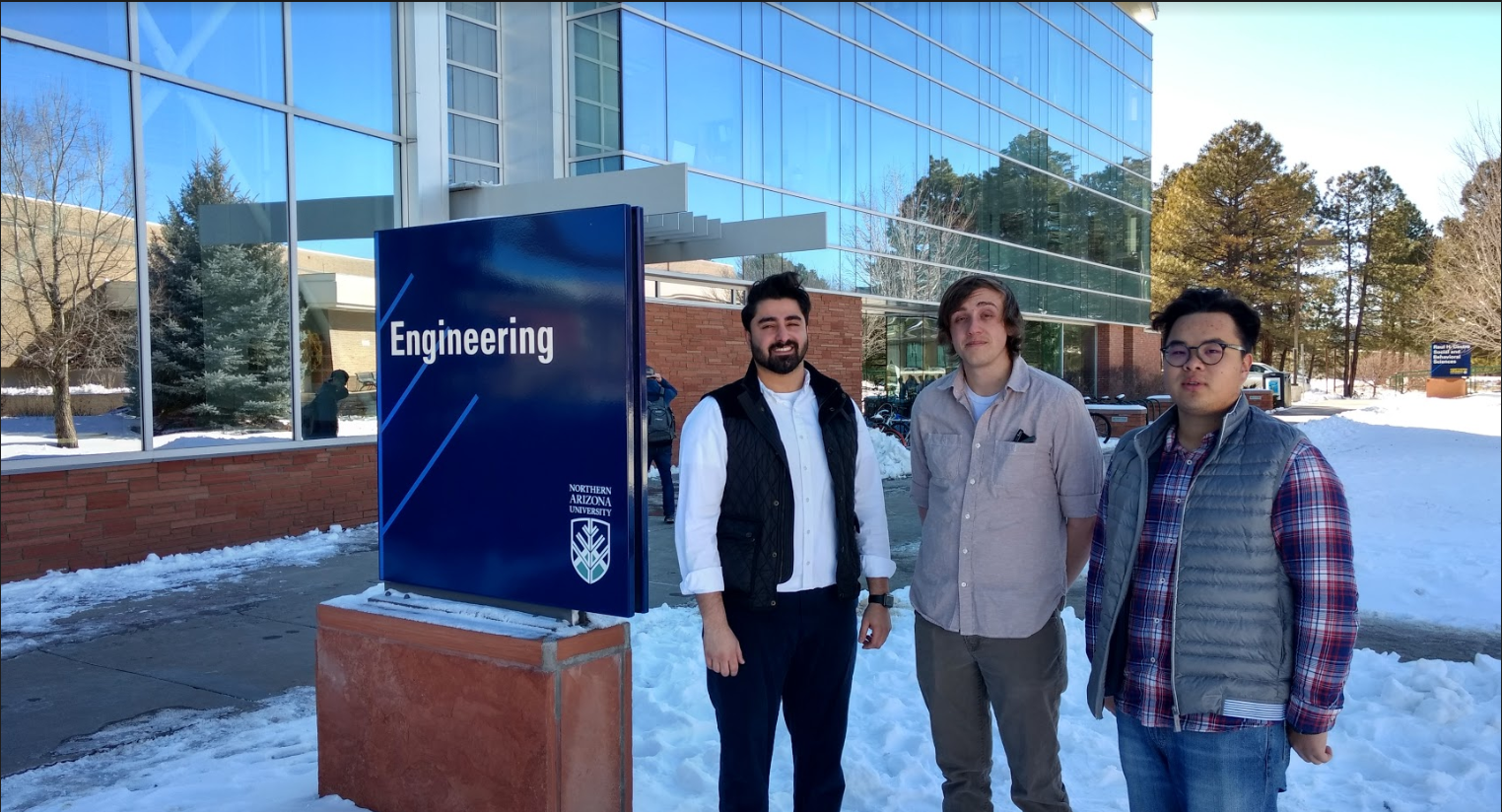 (Picture of Team Turbine Electric)
(Picture of both EE team and ME team)
Juntong
Project Introduction
‹#›
U.S. Department of Energy is the sponsor
Collegiate Wind Competition
Competition hold in Boulder, Co. May 6th-9th.
Sixth team representing NAU at the competition.
Combined design by both electrical and mechanical engineering majors.   
Our task is to cover the design, building, and testing of a wind turbine.
AC/DC rectifier
DC/DC buck-boost converter
DC/DC boost converter
Combine and test with a wind turbine
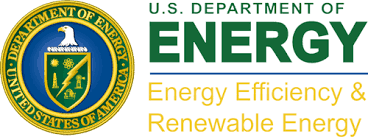 Juntong
‹#›
Client Requirements
Clients: David Willy, Venkata Yaramasu
Compact & Portable design
Capable of competing in all aspects of the competition
Backup Systems
Modularity for Components
Neat Organization of Wires and Components
Juntong
‹#›
Engineering Requirements
No excessively large capacitors. 
No Batteries of any type.
Independent ground needed on turbine can’t be tied to other components.
Turbine components may draw from the load but must register a zero state of charge at beginning of test.
Must maintain a constant voltage.
Wind speeds between 5 & 11 m/s inclusive maximum duration of 60 seconds or less.
Must withstand a maximum wind speed of 20 m/s
Juntong
‹#›
Design Overview
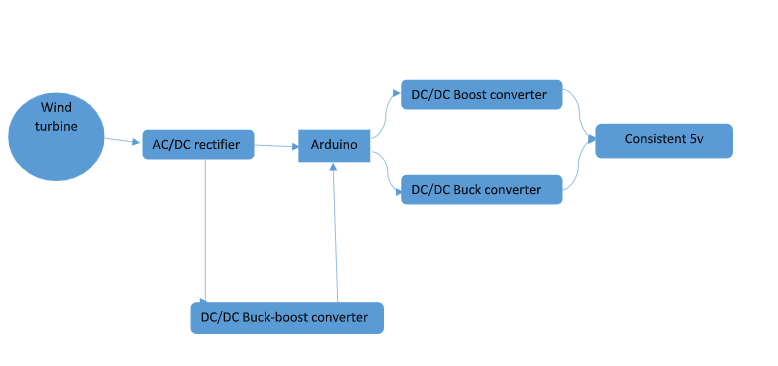 Chris
‹#›
Design Overview
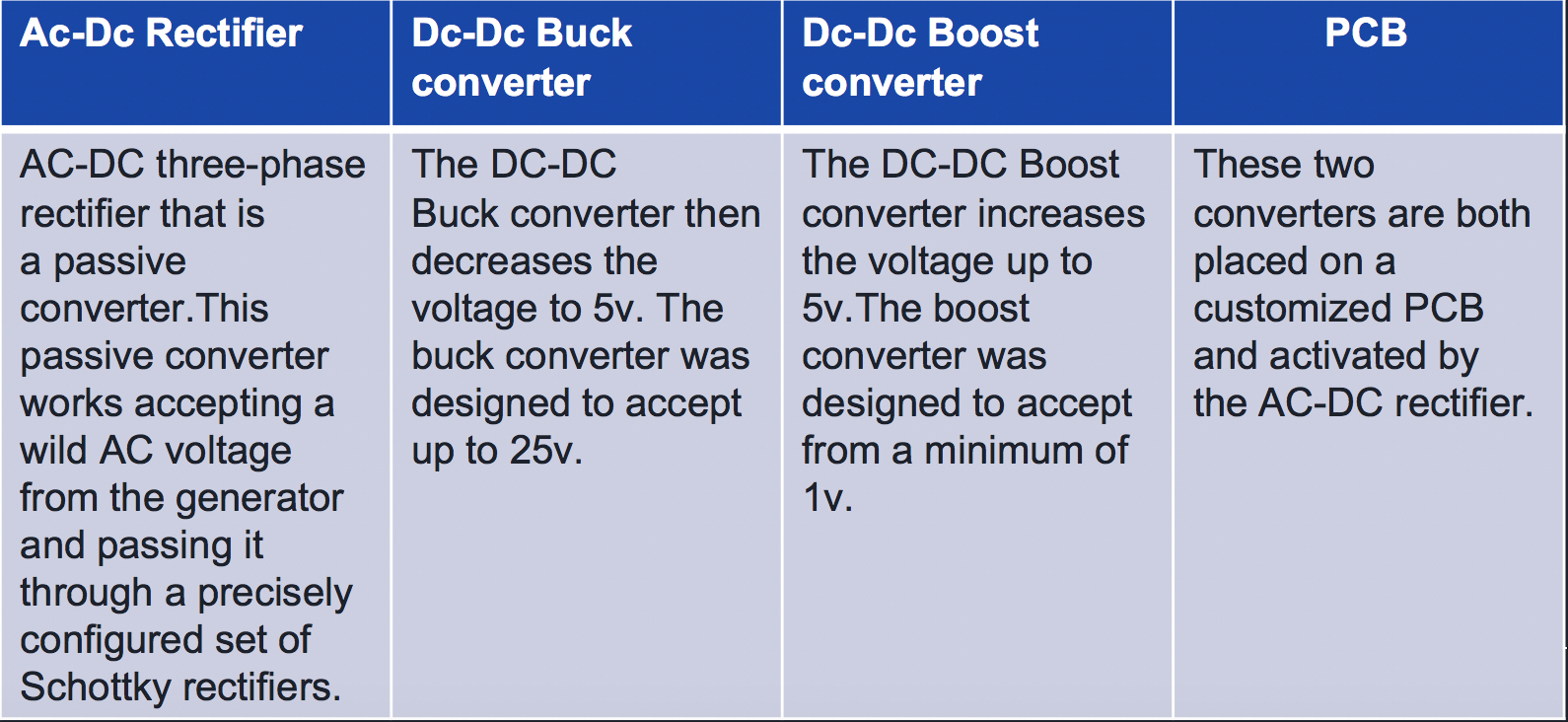 Chrisdsa
‹#›
Subsystems
AC-DC Rectifier
Device that changes alternating current flow (AC) to direct current flow (DC)
DC-DC Buck Converter
A kind of DC converter that has a reduced output voltage
DC-DC Boost Converter
Produces an output voltage which is greater than the source voltage
Chris
‹#›
AC-DC Rectifier - Design Process
Schematics
Part Ordering
Breadboard Testing
Perfboard Soldering
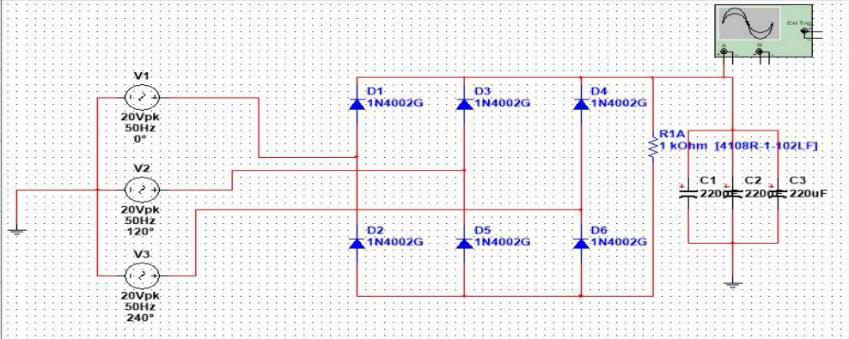 Chris
‹#›
AC-DC Rectifier - Construction Process
Components: 330uF Capacitor, 6 Schottky Diodes, 2k Ohm Resistor
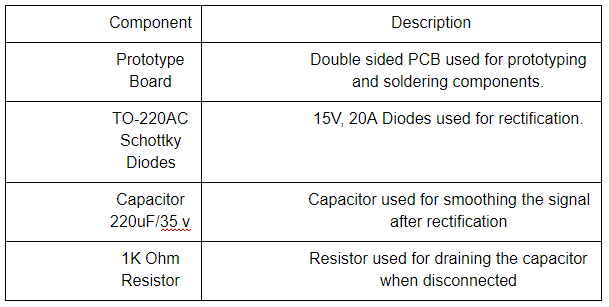 Chris
‹#›
AC-DC Rectifier - Testing Process
The rectifier was tested on both an open and closed circuit by using a dynamometer. The open circuit test determined the maximum voltage expected while the closed circuit helped verify that the components could maintain functionality with increased amperage.
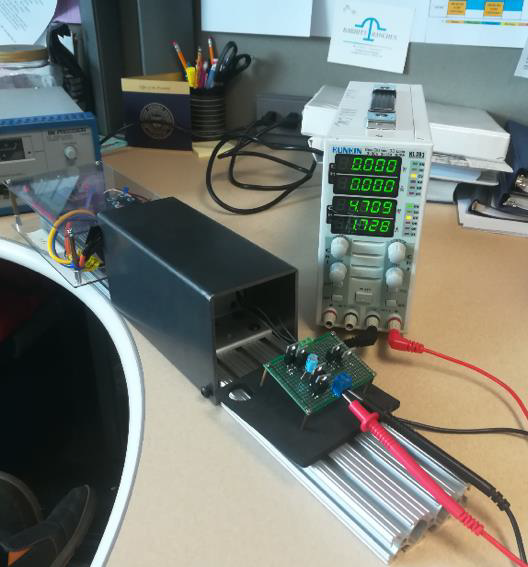 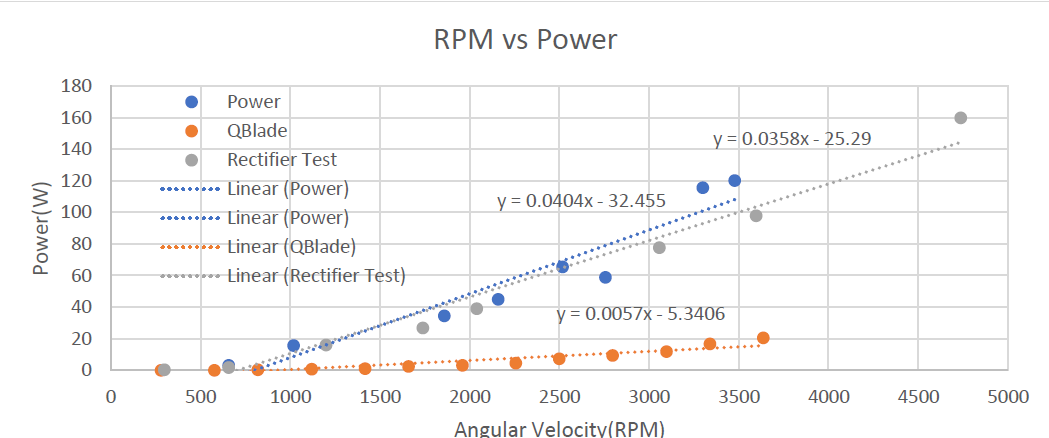 Chris
‹#›
AC-DC Rectifier - Final Design
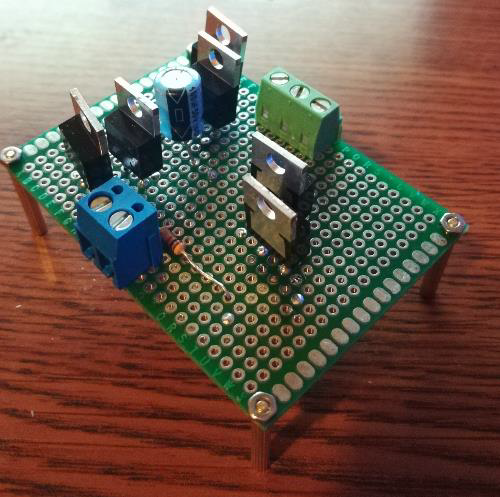 Passive Cooling
Consistent Output
Compact Design
Chris
‹#›
DC-DC Buck Converter - Design Process
Schematics
Part Ordering
Breadboard Testing
Perfboard Soldering
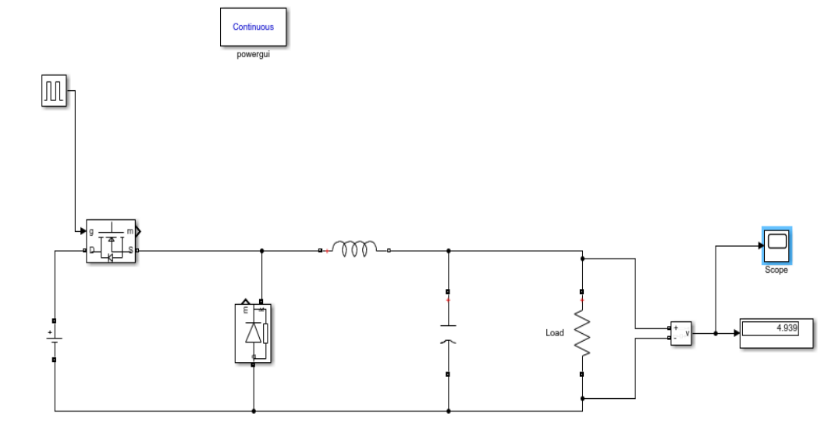 Abdallah
‹#›
DC-DC Buck Converter - Construction Process
Breadboard Testing
PerfBoard Soldering 
PCB Schematic
PCB Testing 
Full Design Integration
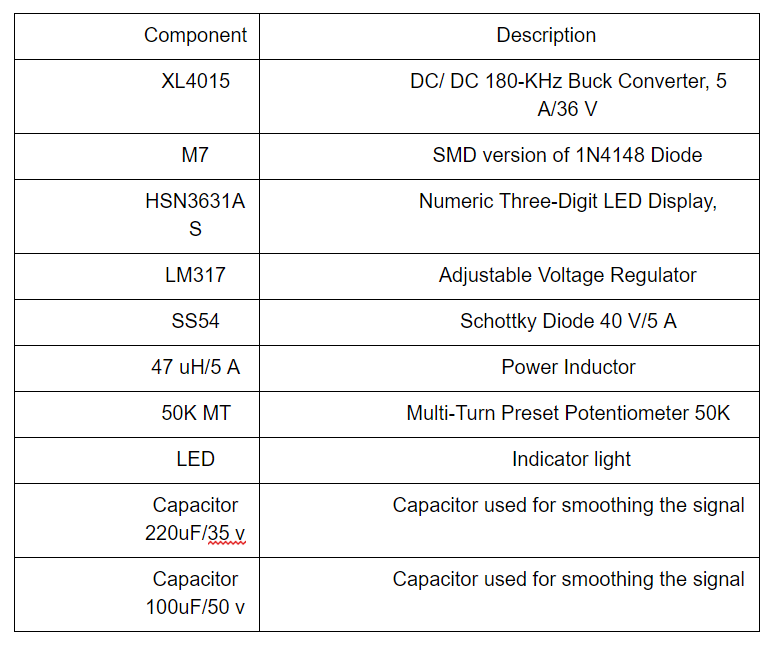 Abdallah
‹#›
DC-DC Buck Converter - Testing Process
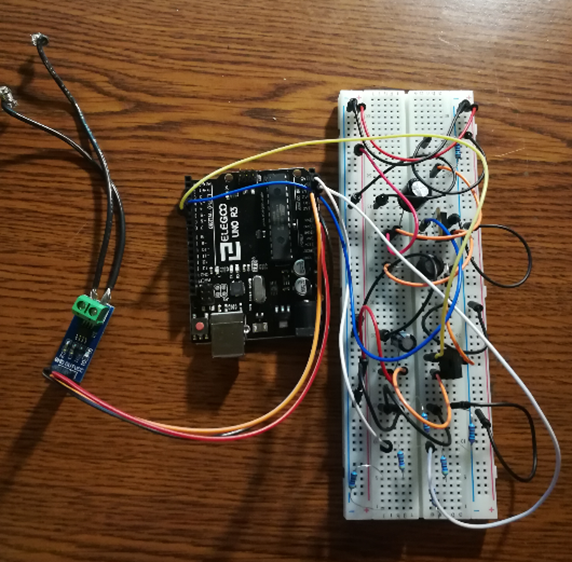 The buck converter components were tested on a breadboard with low voltage and current to verify the output voltage was less than the input voltage. The components were then soldered onto a PCB for full scale testing.
Abdallah
‹#›
DC-DC Buck Converter - Final Design
The DC-DC Buck Converter is placed on a customized PCB and controlled by the Arduino which switches the relay to buck mode for the stepping down of the voltage.
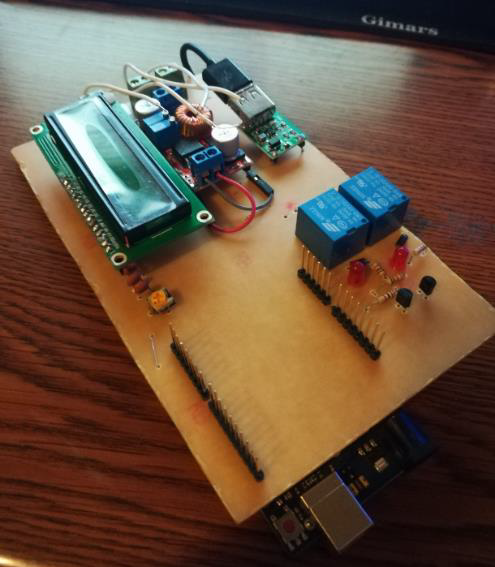 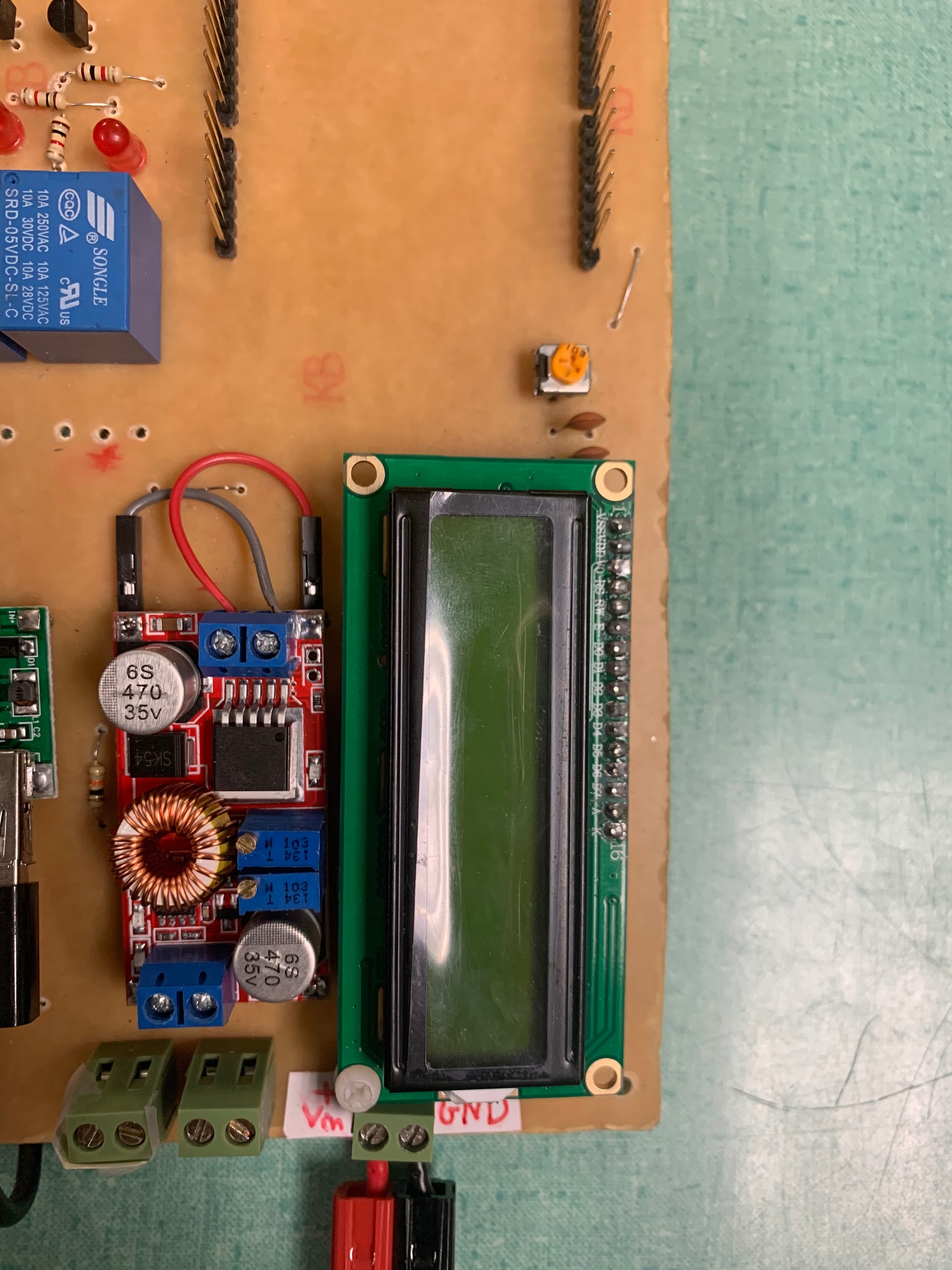 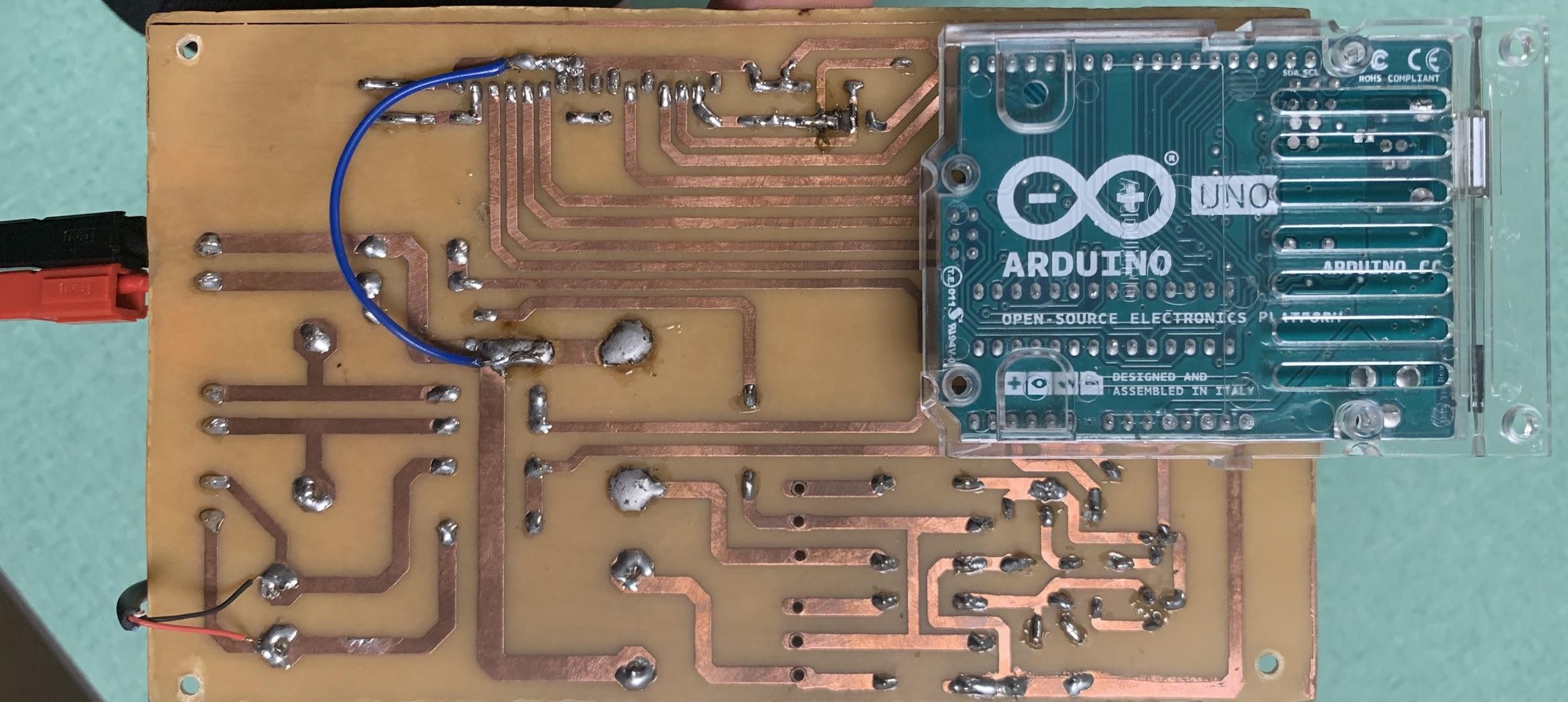 Abdallah
‹#›
DC-DC Boost Converter - Design Process
Schematics
Part Ordering
Breadboard Testing
Perfboard Soldering
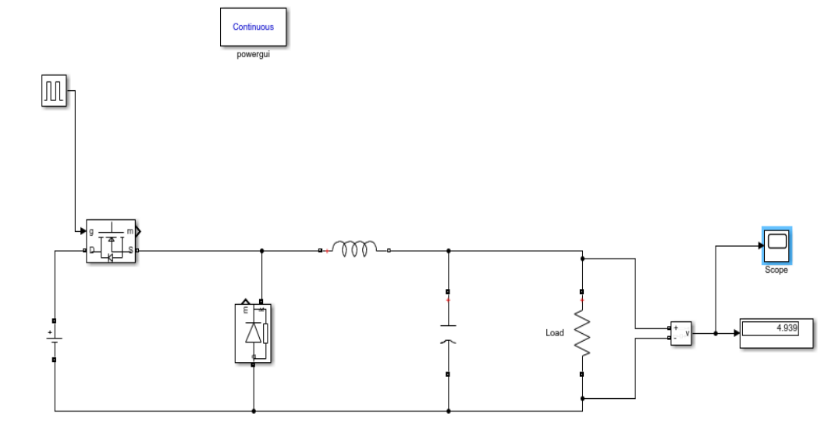 Abdallah
‹#›
DC-DC Boost Converter - Construction Process
Breadboard Testing
Perfboard Soldering
PCB Schematic
PCB Testing
Full Design Integration
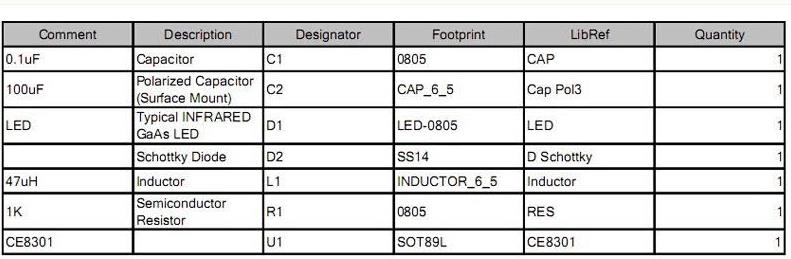 Abdallah
‹#›
DC-DC Boost Converter - Testing Process
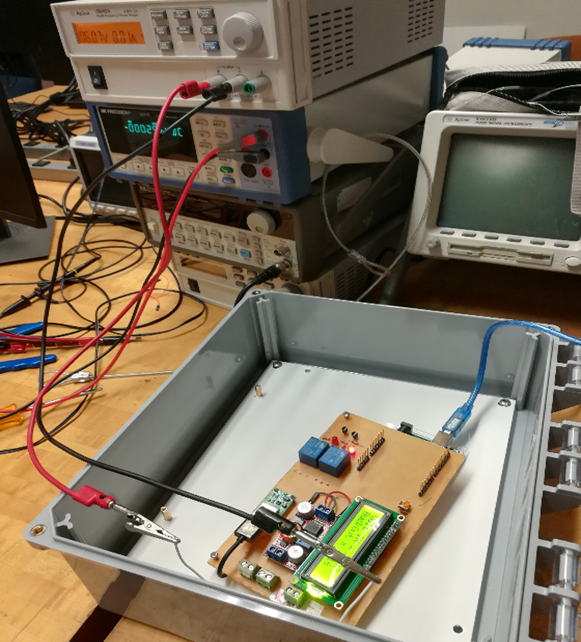 The components for the boost converter were first tested using a breadboard with low input voltage. The Arduino was used to measure the output voltage and adjust the duty cycle depending on the input voltage. The components were then soldered onto a perf board for higher voltage testing.
Abdallah
‹#›
DC-DC Boost Converter - Final Design
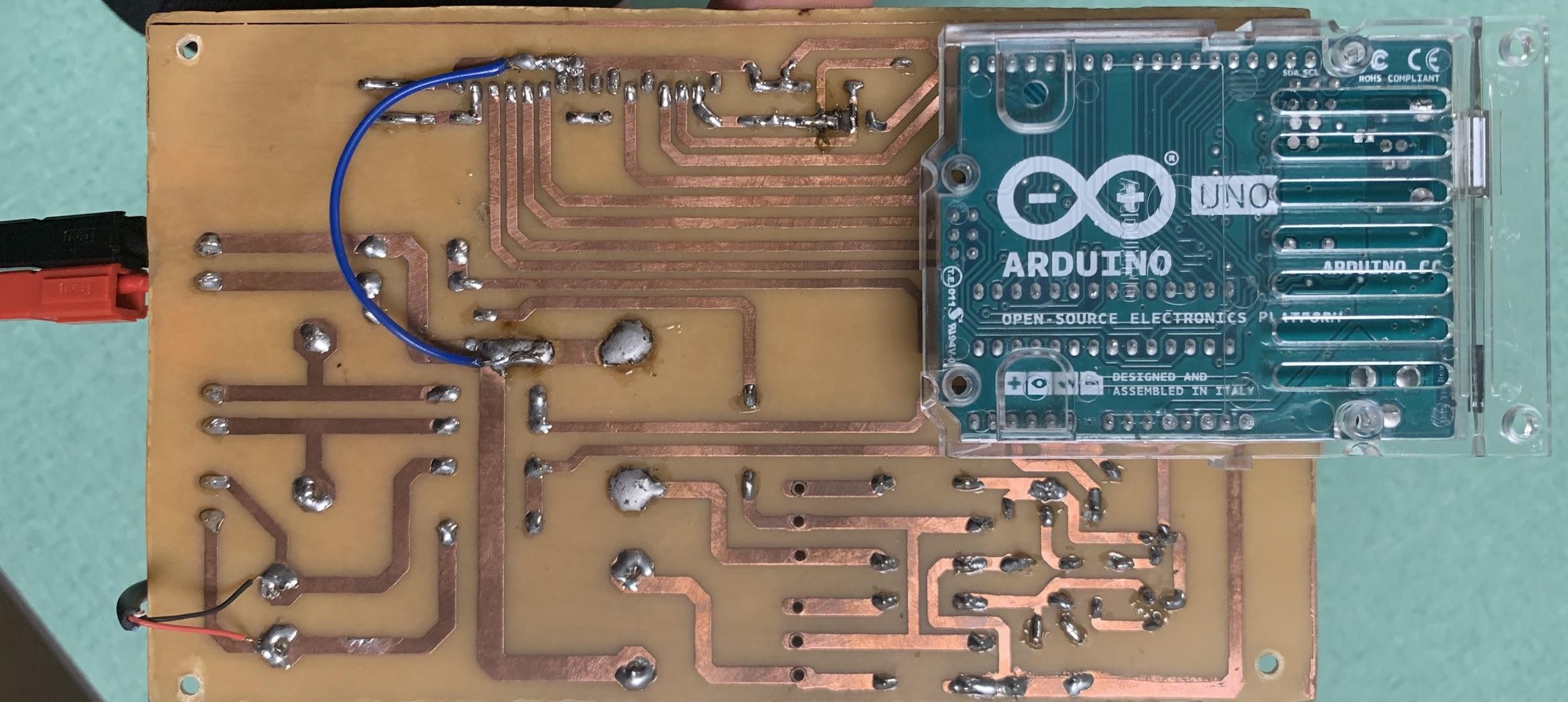 The DC-DC Boost Converter is placed on a customized PCB and controlled by the Arduino which switches the relay to boost mode for the stepping up of the voltage.
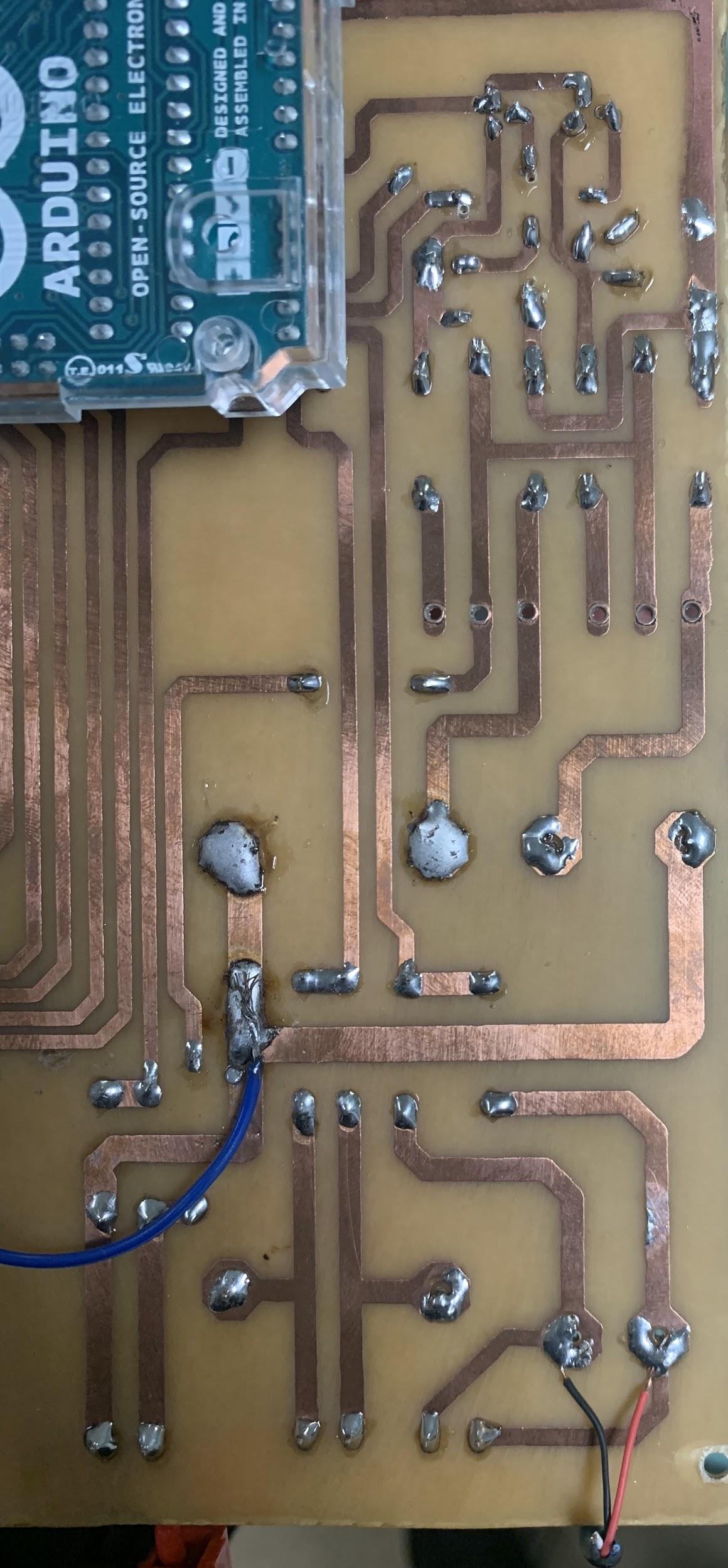 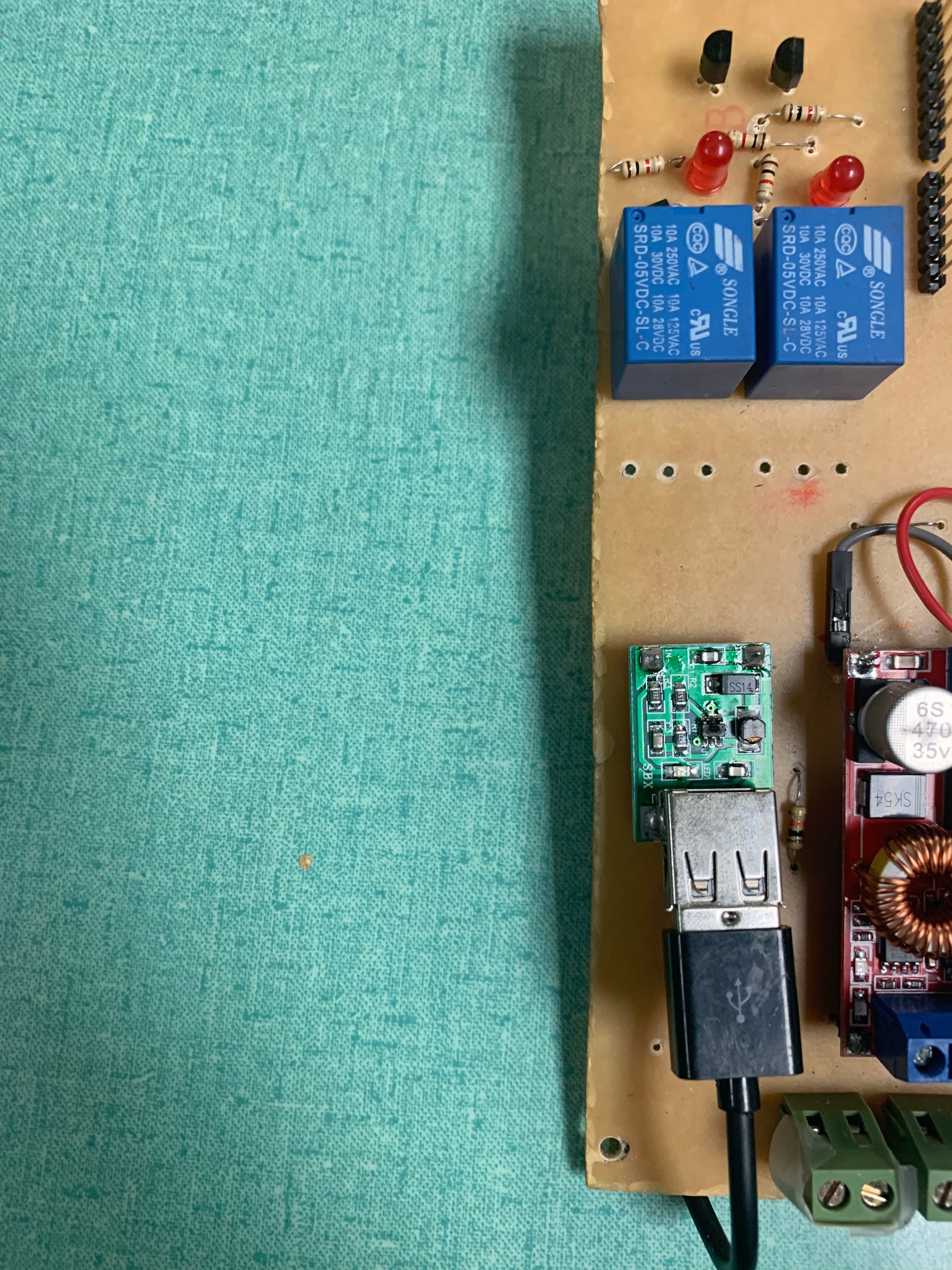 Abdallah
‹#›
Electronics Enclosure
NEMA 3 Enclosure
Subpanel for easy removal
Housing for all electrical components
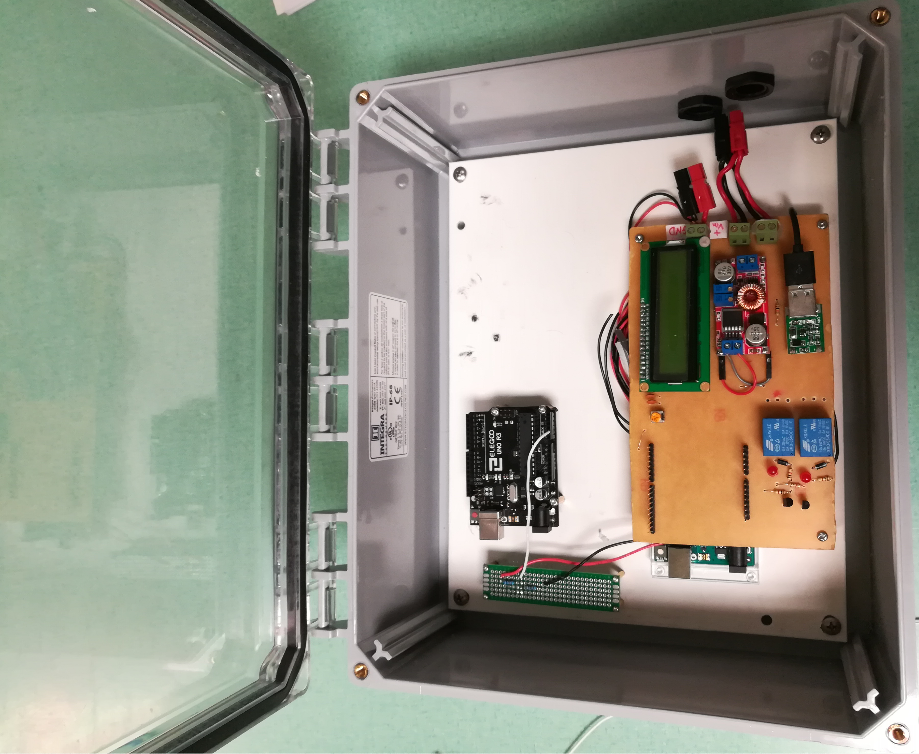 Chris
Thank you to...
Professor Willy, Dr. Yaramasu, Dr. Winfree, Han Peng
The DOE for hosting the competition.
Questions?